打地鼠+計分+倒數計時
（宜蘭縣版學生資訊課程教材）Chrome OS 版本
遊戲畫面
（宜蘭縣版學生資訊課程教材）Chrome OS 版本
舞台
（宜蘭縣版學生資訊課程教材）Chrome OS 版本
自繪背景
（宜蘭縣版學生資訊課程教材）Chrome OS 版本
程式碼
設定剩餘時間為30秒
（宜蘭縣版學生資訊課程教材）Chrome OS 版本
角色
（宜蘭縣版學生資訊課程教材）Chrome OS 版本
角色一：地鼠1
內建角色
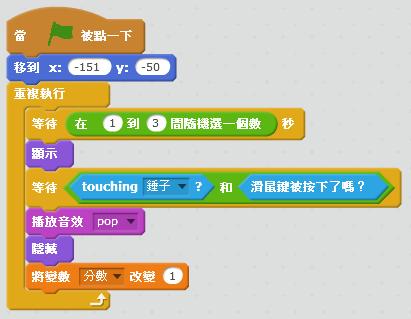 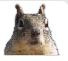 （宜蘭縣版學生資訊課程教材）Chrome OS 版本
角色二：地鼠2
內建角色
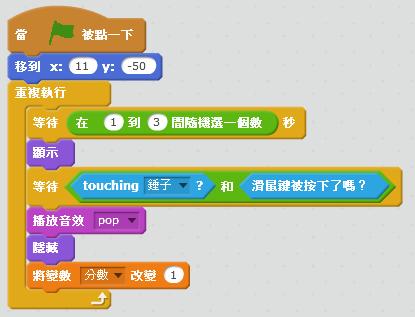 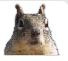 （宜蘭縣版學生資訊課程教材）Chrome OS 版本
角色三：地鼠3
內建角色
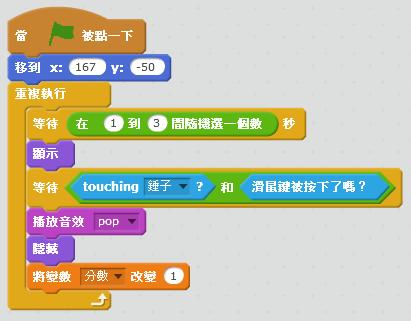 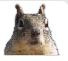 （宜蘭縣版學生資訊課程教材）Chrome OS 版本
角色四：錘子
自繪角色
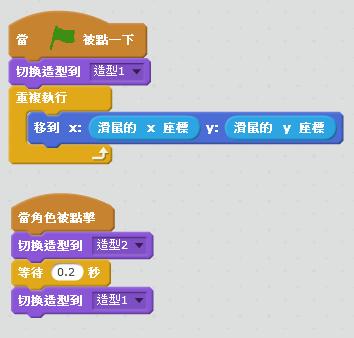 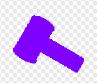 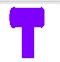 （宜蘭縣版學生資訊課程教材）Chrome OS 版本